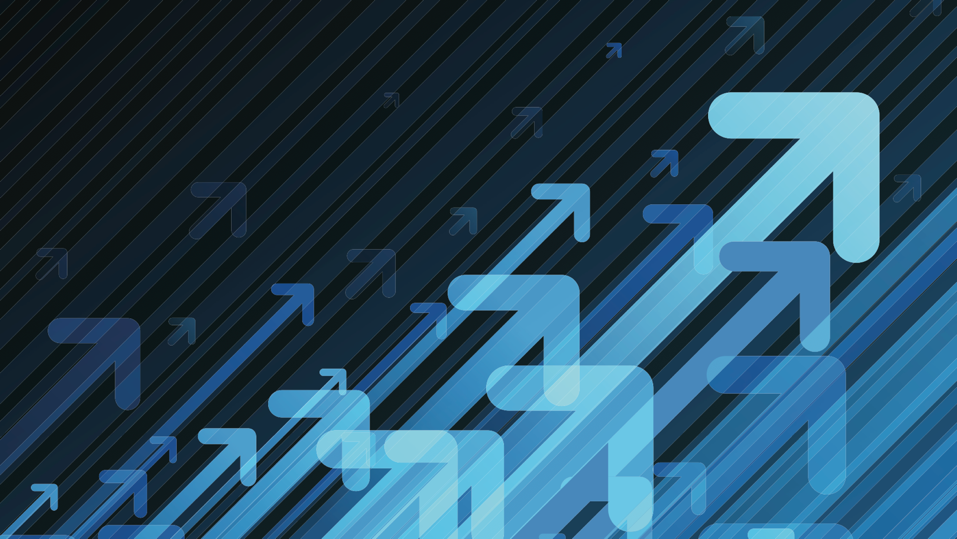 Trophée Start-up Forum CXP Group
Parrainés par CXP Group, Silicon.fr et ITespresso.fr
Dossier de candidature 
à envoyer à startup2017@lecxp.com
2016
1
Candidature
Dénomination sociale
Date de création
Logo
Courte phrase décrivant l’activité
Site web
En cas de sélection, qui présentera l’entreprise lors du Forum du Numérique
2017
2
Description de la société
Date de création
Fondateurs
CA 2016
Nombre d’employés
Vos principaux partenaires
Autres faits marquants
Quel est votre business model ?
2017
3
Proposition de valeur
Description de votre produit/service
Principales fonctionnalités
Pour quels usages?
Pour quels bénéfices clients?
En quoi votre offre est-elle innovante?
2017
4
Cibles et marchés
Clients
Date de votre 1ère commercialisation
Nombre de clients
Principales références
Métiers/marchés cibles
Taille du marché
Taille des entreprises visées
Principaux concurrents
2017
5
Stratégie à 24 mois
Investisseurs actuels
Quelle est votre stratégie de développement?
Quels sont vos objectifs business 2016?
2017
6